ادارة الجودة وكيفية ملء استمارات التقييم السنوي
أ.د.كاظم عبد الوهاب حسن
رقم الاستمارة:
ترميز الاستمارة:
وزارة التعليم العالي والبحث العلمي
جهاز الإشراف والتقويم العلمي
قسم تقويم الأداء
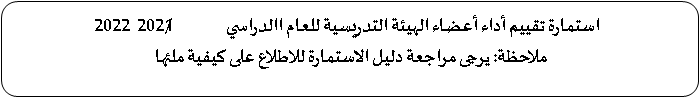 البيانات الرئيسة :
 
الجامعة: ـــــــــــــــــــــــــــــــــــــ     الكلية : ـــــــــــــــــــــــــــ القسم /الفرع :ـــــــــــــــــــــــــــــــــــــ
المحور الأول : التدريس (40%) يملئ من قبل اللجنة العلمية
محور التدريس يملأ من قبل اللجنة العلمية 40%
المحور الثاني: النشاط العلمي والبحثي40 % يملئ من قبل اللجنة العلمية بعد ان تقدم الوثائق من قبل صاحب العلاقة المشمول بالتقييم
محورالنشاط العلمي والبحثي يملأ من قبل  اللجنة العلمية بعد ان تقدم الوثائق من  قبل صاحب العلاقة على فقرات المحور جميعها
المحور الثالث: الجانب التربوي والتكليفات الأخرى20 %
             تملئ الفقرات (3,2) ( من قبل المسؤول المباشر حصراً)
           وتملئ الفقرات (1 ، 4, 5) من قبل المسؤول المباشر بعد ان تقدم الوثائق من قبل صاحب العلاقة المشمول بالتقييم
محور الجانب التربوي والتكليفات الأخرى: تملأ الفقرات (2, 3) من قبل رئيس القسم والفقرات (1، 5,4)  من قبل رئيس القسم بعد تقديم التوثيقات من قبل صاحب العلاقة
المحور الرابع : مواطن القوة  المذكورة حصرا ضمن دليل الاستمارة (تملى من قبل المسؤول المباشر) بعد ان تقدم الوثائق من قبل صاحب العلاقة المشمول بالتقييم
المحور الخامس :  العقوبات (خصم الدرجات ) تملى من قبل المسؤول المباشر
النتائج النهائية للتقييم :
التوقيـــــــــــــــــــــــــع :
اسم المسؤول الاعلى :
التاريـــــــــــــــــــــــــخ :
التوقيـــــــــــــــــــــــــع :
اسم المسؤول المباشر :
التاريــــــــــــــــــــــــــــخ:
مصادقة رئيس الجامعة
ملاحظة1 : 
يتم فتح سجل في كل قسم علمي يتم فيه  تدوين النشاطات الواردة في استمارة تقييم الاداء لكل تدريسي منذ بداية العام الدراسي تدرج فيه كافة النشاطات والوثائق التي المطلوبة ويتم الاستعانة بهذا السجل من قبل رئيس القسم عند اجراء عملية التقييم .
في  حالة استبدال عضو في اللجان باخر يتم احتساب الدرجة للذي انجز المهمة
في حالة أي تكليف دائمي ( عام دراسي ) لعضو هيئة التدريس بمهام ما في القسم العلمي وقد تم استبداله باخر  تحتسب الدرجة لمن كلف بتلك المهام لمدة تزيد عن ستة اشهر فعلية .  
التوقيع على التعهد الخطي التي تؤكد صحة المعلومات والبيانات والوثائق التي تقدم من قبل التدريسي
ملاحظة 2:
اشارة الى كتاب الجامعة التكنولوجية ذي العدد ج/أ/ 126بتاريخ 22/2/2022عدم تجاوز الدرجة فيها(70%) في حال لم يتم نشر بحث او بحثين ضمن مستوعبات سكوباس وكما مؤشر بالجدول ادناه:
رقم الاستمارة:    
       ترميز الاستمارة:
وزارة التعليم العالي والبحث العلمي
جهاز الإشراف والتقويم العلمي
قسم تقويم الأداء
استمارة تقييم اداء الباحث التدريسي في المراكز والوحدات البحثية والخدمية المتفرغين جزئياً
للعام الدراسي  2021-2022
البيانات الرئيسة :
الجامعة :ــــــــــــــــــــــــــــــــــــ   الكلية :ــــــــــــــــــــــــــــــــــــــــــــــــــــ   القسم / الفرع :ــــــــــــــــــــــــــــ
المحور الاول: النشاط العلمي او الخدمي 60% يملئ من قبل صاحب العلاقة المشمول بالتقييم بعد توثيقها
المحور الثاني: الجانب التربوي والشخصي 20% تملئ من قبل المسؤول المباشر
المحور الثالث: الجانب الاداري وكفاءة الاداء20% تملئ من قبل المسؤول المباشر وصاحب العلاقة المشمول بالتقييم
المحور الرابع: العقوبات (تخصم الدرجات)
المحور الخامس:- (درجات مضافة) مواطن القوة العلمية حصراً تملأ من قبل  المسؤول المباشر  بعد تقديم التوثيقات من قبل صاحب العلاقة
النتائج النهائية للتقييم
اسم المسؤول الاعلى:
التاريخ:
التوقيع:
اسم المسؤول الاعلى:
التاريخ:
التوقيع:
مصادقة رئيس الجامعة
شكرا لاصغائكم